MÔN HÌNH HỌC 6
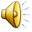 KIỂM TRA BÀI CŨ
- Vẽ đường thẳng xy
- Vẽ điểm O nằm trên đường thẳng xy
Hình này gọi là gì?
y
x
O
O
Hình này gọi là gì?
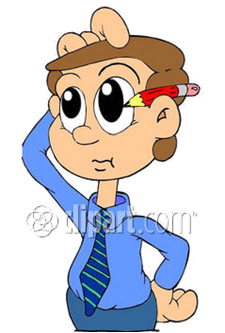 §5.TIA
§5.TIA
1. TIA :
Hình gồm điểm O và một phần đường thẳng 
bị chia ra bởi điểm O được gọi là một tia gốc O
 (còn gọi là một nửa đường thẳng gốc O).
y
x
O
Tia Oy
(nửa đường thẳng Oy)
Tia Ox
(nửa đường thẳng Ox)
* Chú ý:
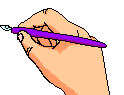 Tia Ax
(Nửa đường thẳng Ax)
x
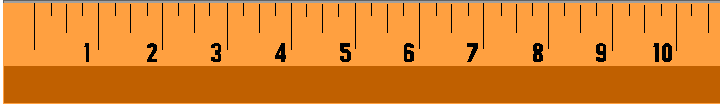 Tia Ax
A
Khi đọc (hay viết) tên một tia, 
phải đọc (hay viết)  tên gốc trước
- Tia Ax không bị giới hạn về phía x
Bài 1: Điền vào chỗ chấm để được phát biểu đúng
Một phần đường thẳng
Hình gồm điểm ….và   ……………………………..
bị chia ra bởi điểm  O được gọi là một   ……… (hay nữa đường thẳng góc O)
O
tia góc O
Bài 2:
Đọc tên các tia có trên hình vẽ sau?
z
Tia Oz

O
y
x
Tia Ox
Tia Oy
Hai tia Ox và Oy đối nhau.
x
CHUNG GỐC
y
O
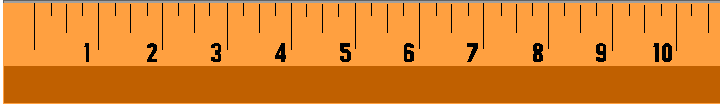 Cùng tạo thành một đường thẳng
2. HAI TIA ĐỐI NHAU:
Hai tia đối nhau là hai tia: có chung một gốc và cùng tạo thành một đường thẳng.
y
x
x
y
O
O
Nhận xét:  Mỗi điểm trên đường thẳng là góc chung của hai tia đối nhau.
x
A
B
y
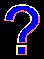 ?1.
Trên đường thẳng xy lấy 2 điểm A và B
a) Tại sao tia Ax và By không phải là hai tia đối nhau?
b) Trên hình vẽ có những tia nào đối nhau?
a)  Hai tia Ax và By không phải là hai tia đối nhau   vì chúng không chung gốc.
b) Các  tia đối nhau có trên hình vẽ là:
Tia Ax và tia Ay
Tia By và tia Bx
B
A
A
x
3.Hai tia trùng nhau:
B
x
.
A
.
Hai tia Ax và AB là hai tia trùng nhau.
Vậy hai tia trùng nhau có đặc điểm như thế nào ?
3.Hai tia trùng nhau:
CHUNG GỐC
B
x
.
A
.
Hai tia Ax và AB là hai tia trùng nhau.
Hợp thành nửa đường thẳng (Nằm về một phía)
3.Hai tia trùng nhau:
B
x
.
A
.
* Hai tia trùng nhau có chung gốc và tạo thành nửa đường thẳng(Nằm về một phía).
Chú ý:
* Hai tia không trùng nhau còn được gọi là hai tia phân biệt.
y

B

A

O
x
2
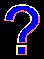 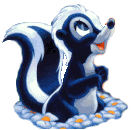 Cho hình vẽ:
a)Ta thấy hai tia Ox và OA trùng nhau, còn tia OB trùng với tia nào?
Tia OB trùng với tia Oy
y

B

A

O
x
2
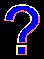 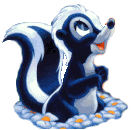 Cho hình vẽ:
b)Hai tia Ox và Ax có trùng nhau không? Vì sao?
Hai tia Ox và Ax không trùng nhau vì chúng không chung gốc.
y

B

A

O
x
2
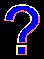 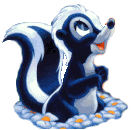 Cho hình vẽ:
c) Tại sao hai tia chung gốc Ox, Oy không đối nhau?
Hai tia chung gốc Ox, Oy không đối nhau vì chúng không tạo thành đường thẳng.
( Bài 22 – SGK): Điền vào chỗ trống trong các phát biểu sau:

Hình tạo thành bởi điểm O và một phần đường thẳng bị chia ra bởi điểm O được gọi là một ……….
Điểm R bất kì nằm trên đường thẳng xy là gốc chung của …………..
c) Nếu điểm A nằm giữa hai điểm B và C thì:
Hai tia …………….đối nhau
Hai tia CA và ……..trùng nhau
Hai tia BA và BC ……………..
B
C
A
tia gốc O
hai tia đối nhau
AB và AC
CB
trùng nhau
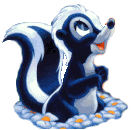 Cho hình vẽ: ( Điền đúng sai vào bài tập sau)
N
 .
M
 .
y
P
 .
x
x
x
x
Bài tập 26 sbt/127
Cho ba điểm A, B, C thẳng hàng theo thứ tự đó
a) Viết tên các tia gốc A, gốc B, gốc C
b) Viết tên hai tia trùng nhau
Trả lời
A
C
B
a) Có 6 tia :  AB, AC,  BA,  BC,  CB,  CA.
b) Tia AB và tia AC trùng nhau
      Tia CB và tia CA trùng nhau
HƯỚNG DẪN VỀ NHÀ
Về nhà học bài 
 Bài tập: 23, 24, 25(SGK trang 113)
- Tiết sau: Luyện tập